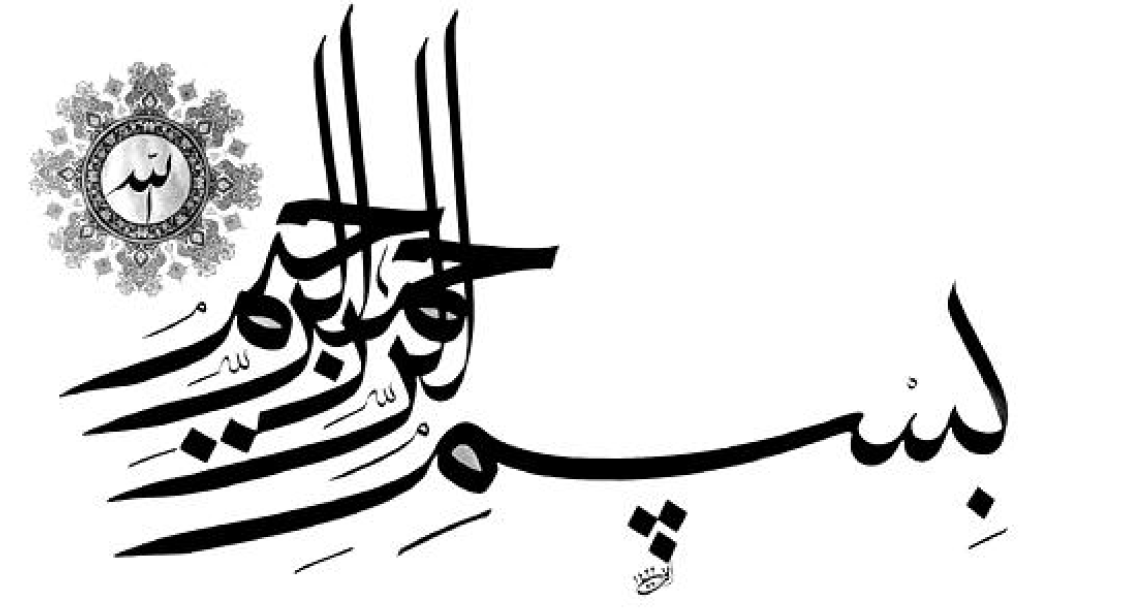 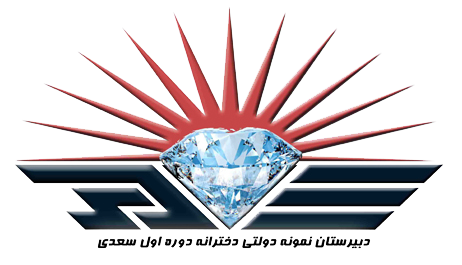 دبیرستان  هیات امنایی سعدی دوره اول متوسطه
.......عنوان پژوهش.......
استاد راهنما:  
سرکارخانم:.........
نگارنده: 
............
پاییز  1397
مختصری در مورد مساله بیاورید بطور کاملا خلاصه
بیان مساله
از این رو سوال اصلی در پژوهش حاضر این است:  .........................................
بیان مساله
ضرورت و اهمیت پژوهش
اهداف پژوهش
هدف کلی:


اهداف جزئی:
فرضیه های پژوهش
فرضیه اصلی
تعاریف مفهومی
کلمه کلیدی اول : کلمه کلیدی دوم یا کلید واژه :                کلید واژه سوم
پیشینه پژوهش
روش پژوهش
با توجه به اینکه هدف اصلی پژوهش حاضر 
...................................................................است 
از این رو روش پژوهش حاضر در زمره پژوهش های ........ می باشد.
جامعه
نمونه
نمونه های پژوهش حاضر عبارت است از ...............است.
در پژوهش حاضر جامعه عبارت است 
.....................
حجم نمونه ها با بهره گیری از .......به دست آمده است و روش نمونه گیری در پژوهش حاضر به صورت نمونه گیری .........بوده است.
به منظور جمع آوری داده های پژوهش حاضر  از یک پرسشنامه محقق ساخته ........... سوالی بهره گرفته شده است.
ابزار اندازه گیری
روش گردآوری داده ها
روش گردآوری اطلاعات در پژوهش حاضر به دو بخش تقسیم می شود:به شرطی که روش پیمایشی باشد 
 
1: مراجعه به کتابخانه های دیجیتالی و سایت های تخصصی، منابع کتاب ها و مجلات مرتبط و اساتید صاحبنظر
  
2: جهت گردآوری اطلاعات پرسشنامه مطالعاتی میان دانش آموزان مدرسه سعدی  توزیع گردیده برای آنها پرسشنامه ها توضیح داده و پرسشنامه ها پس از تکمیل توسط نمونه های پژوهش گردآوری شدند.
جدول ها، نمودارها، میانگین ها و ...
روش تجزیه و تحلیل داده ها
شاخص های آمار توصیفی
سوال اول
...................................................
یافته های استنباطی
جدول 1. توزيع نمونه بر حسب استفاده از انواع شبکه های مجازی
جدول فوق، توزیع نمونه بر اساس استفاده از انواع ...........را نشان می دهد. 74.8 درصد از ...... استفاده می کنند. ..............با ...... درصد در رتبه دوم است. کمترین استفاده از ....... با فراوانی صفر می باشد.
سوال اول
جدول 2. توزيع نمونه بر حسب میزان ...................
جدول فوق، توزیع نمونه بر اساس میزان .............. را نشان می دهد.
 23.7درصد از نمونه .........است و31.2 درصد ........و2.8 درصد ..... استفاده می کنند.
بحث و بررسی سوال اول
یافته های پژوهش حاضر تا حدودی با یافته های های :اسامی دانشمندان محققین پیشین آورده شود
 سپس خلاصه مختصری از پاسخ خود را بیاورید
سوال دوم
.............................................................
یافته های استنباطی
جدول 3.عنوان جدول )
توضیح مختصری در مورد جدول میدهید در واقع جدول را میخوانید
بحث و بررسی سوال دوم
یافته های پژوهش حاضر تا حدودی با یافته های پژوهشگران :          
مطابقت دارد . 
مختصری از پاسخ خود در مورد سوال دوم را بیان نمایید . تا همگان متوجه پاسخ شما شوند .
سوال سوم
یافته های استنباطی
اگر بازم جدول دارید که جدول را توضیح دهید اگر نه 
مختصری در مورد پاسخ را بیان نموده  بطوریکه جواب قانع کننده ای ارائه داده باشید
سوال سوم
یافته های استنباطی
محدودیت های پژوهش
محدودیت های در اختیار پژوهشگر
پژوهش حاضر برای ............................انجام گرفته است، بنابراین در تعمیم یافته ها به.سایر ............................
 باید رعایت احتیاط را در نظر گرفت.
- محدودیت پرسشنامه ها در خصوص کلیشه ای بودن پاسخ ها نیز می تواند از دیگر محدودیت های این پژوهش در نظر گرفته شود. 
- روش پژوهش حاضر از نوع کمی بوده است و در تبیین نتایج با توجه به تجزیه و تحلیل داده های حاصل از پرسشنامه بهره گرفته شده است و آنگونه که در روش های کیفی یافته ها جمع آوری و تبیین می شود این امکان برای پژوهشگر وجود نداشته است.  
روش پژوهش حاضر به صورت ........ بوده است و بنابراین کنترل اثرگذاری تمامی متغیرهای مورد بررسی خارج از کنترل پژوهشگر بوده است.

محدودیت های خارج از پژوهشگر 
نبود پرسشنامه استاندارد در خصوص سنجش ...............خلاصه عنوان پزوهش........ را بنویسید پژوهشگر را با محدودیت جدی
 مواجه ساخت.  
- یکی از محدودیت های پژوهش حاضر این بوده است که ..............این محدودیت را برای پژوهشگر ایجاد می نمود که وقت زیادی جهت هماهنگی برای تنظیم زمان و اجرا و تکمیل پرسشنامه ها شود.
پیشنهادهای کاربردی
بر اساس یافته های حاصل از سوال اول:
پیشنهاد می شود با .............................................................
بر اساس یافته های حاصل از سوال دوم:
پیشنهاد می شود ..................
پیشنهاد می شود .........................
پیشنهاد میگردد ............
پیشنهاد می شود .............
پیشنهادهای کاربردی
بر اساس یافته های حاصل از سوال سوم:  
  پیشنهاد می شود ................
 بر اساس یافته های حاصل از سوال چهارم:
پیشنهاد می شود ............
پیشنهاد می شود ................
پیشنهاد می شود ..........
پیشنهادات پژوهشی
- در پژوهش های آتی از روش های دیگر پژوهشی ...................................بهره گرفته شود. 
- در پژوهش های آتی با توجه به روش پژوهشی از ابزارهای دیگری همچون مصاحبه با .......... بهره گرفته شود.
- در پژوهش های آتی به ارائه راهکارهایی در خصوص ............ توجه شود.
- - با بهره گیری از روش های کتابخانه ای و مطالعه متون .....این موارد مورد بحث و بررسی قرار گیرد.
- از روش مصاحبه با متخصصان حوزه های مربوطه بهره گرفته شود.
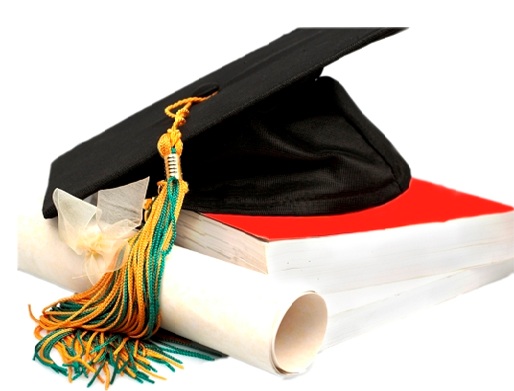 از توجه شما متشکرم